Priporočila politike – Kritična področja ukrepanja po državah
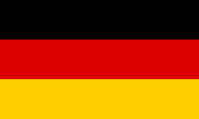 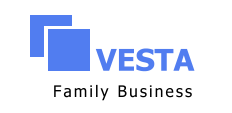 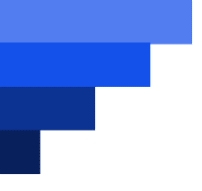 Kritična področja ukrepanja po državah
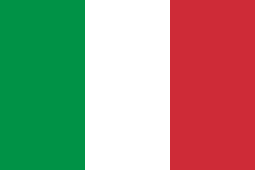 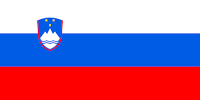 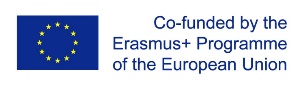 Ta projekt je bil financiran s podporo Evropske komisije. Ta publikacija odraža samo stališča avtorja in Komisija ne more biti odgovorna za kakršno koli uporabo informacij, ki jih vsebuje.
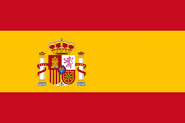